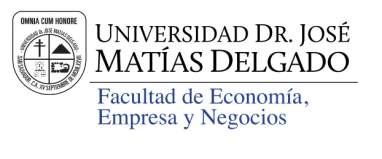 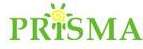 Cultura Del Café
Santa Adelaida
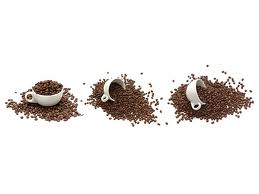 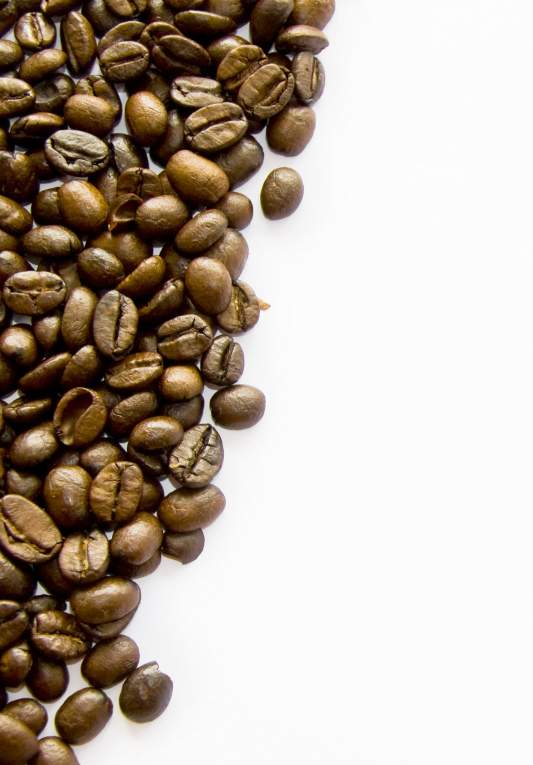 Presenta: 
José Domingo Burgos León
Geraldina Caballero Córdova
Javier Reyes Cevallos
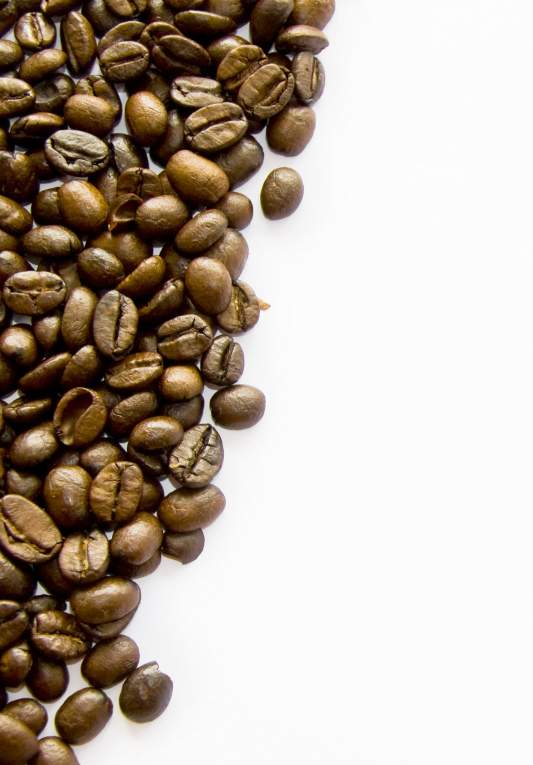 1. Cronograma2. Estrategia Cultura del Café 3. Tour Guiado por el Beneficio 4. Museo del café 5. Arte Café6.Beneficios  de la Cultura del Café
CRONOGRAMA DE ACTIVIDADES
Estrategia Cultura del Café
Objetivos
General
Implementar  la  cultura del café como herramienta de desarrollo turístico cultural en la  cooperativa Santa Adelaida.
Específicos
Por medio del beneficio,  brindar un tour guiado a los visitantes de la cooperativa, en donde se les explique detenidamente  el proceso del café para que sepan cómo se procesa.
Para poner en contexto a los visitantes, visitar el museo del café para que conozcan la historia del café a nivel mundial y en El Salvador desde su introducción
Incentivar a la compra de artículos elaborados en base de semilla de café, para que los visitantes lleven un recuerdo sobre los usos que se le pueden dar a tan preciada semilla.
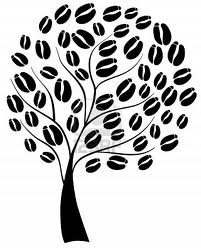 Tour guiado por el beneficio para Café
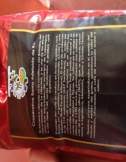 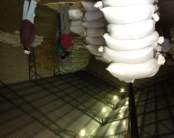 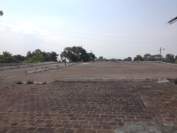 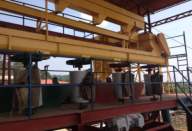 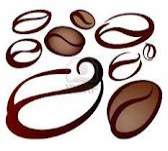 Ejecución, Información a los Involucrados
Museo del Café
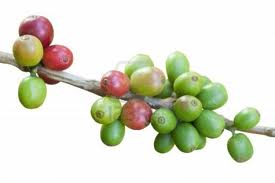 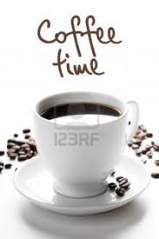 Arte Café
Objetivo
Desarrollar Bisutería a base de semillas de café para incentivar a los cooperativistas a la creación de un producto propio identificativo de La Finca.
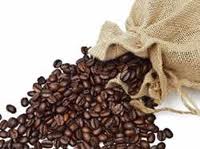 Descripción
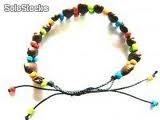 Productos
Plan de Producción
Plan de Ejecución
Para la ejecución exitosa de la bisutería de café,  se contratará externamente a personas con capacidades en el tema de desarrollo creación de bisutería de grano de café.
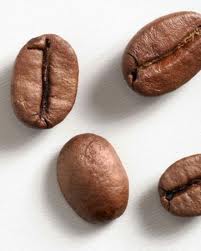 BENEFICIOS
Generará empleos directos en el lugar,  ya que se capacitaran guías para que den el tour y del museo  y  personas de venta que estarán con las  artesanías.

Se generaran ingresos extra a la cooperativa  de café,  gracias a  los tours que se realizaran en el beneficio así como la venta de las artesanías en el lugar.

Se darán a conocer   a los diferentes operadores de turismo nacionales para que promuevan la visita al  beneficio y puedan realizar el tour del beneficio.
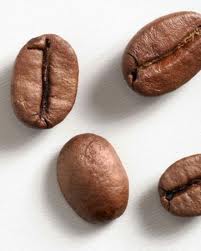 Ser considerados  como una cooperativa pionera en  la Cultura del Café como   un destino turístico  cultural que apoye  el conocimiento del café.
Apoyo estratégico al Restaurante Santa Adelaida, ya que se puede vender como paquete  junto al tour el aspecto de  alimentos y bebidas.
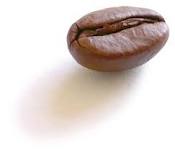